Eco 6380 Predictive Analytics For EconomistsSpring 2016
Professor Tom Fomby
Department of Economics
SMU
Presentation 17Cluster AnalysisChapter 14 in SPB
First go read the pdf file“Cluster Analysis_v3.pdf” on the Class Website for a detailed discussion of Cluster Methods and an illustrative example of the method.  In this PowerPoint we only provide a set of short notes on Cluster Analysis.
Main Points
TWO Distinct Clustering Approaches
Two Basic Approaches for Doing Clustering:
           Hierarchical Clustering
           Non-Hierarchical Clustering
Hierarchical Clustering – final clusters are built following a distinct set of sequential steps
Non-Hierarchical Clustering – Clusters are built in such a way that if M clusters are built there is no guarantee that putting together two of the clusters would give rise to the same (M-1) clusters built separately by the method.
Hierarchical Clustering:Two ways of building hierarchical clusters –Agglomerative versus Divisive Approaches.  The Agglomerative Approach starts with each case making up its own cluster and then forming more and more aggregative clusters one step at a time.  The Divisive approach starts with all cases in one cluster and then breaks this comprehensive cluster into a succession of smaller and smaller clusters.
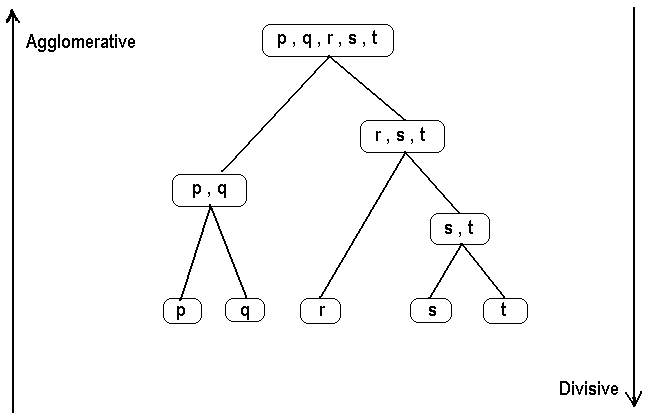 Steps in Agglomerative Clustering
Start with n clusters (each observation = cluster)
The two “closest” observations are merged into one cluster.
At every step, the two clusters that are “closest” to each other are merged.  That is, either single observations are added to existing clusters or two existing clusters are merged.
This process continues until all observations are merged into one cluster.  A graph called the Dendrogram summarizes this process.
The next slide presents a Dendrogram based on Average Linkage Distance applied to the Utilities.xls data set. This is a tree-like diagram that summarizes the process of clustering.  For any given number of clusters we can determine the records in the clusters by sliding a horizontal line (ruler) up and down the Dendrogram until the number of vertical intersections of the horizontal line equals the number of clusters desired.
The Dendrogram ofHierarchical Clustering
Three Different Distance Measures Used in Hierarchical Clustering
Minimum distance (single linkage)
Maximum distance (Complete linkage)
Group Average (Average Linkage)
See a geometric representation of these distance measures in the following 3 slides
Minimum Distance (Single Linkage)
Maximum Distance (Complete Linkage)
Group Average (Average Linkage)
Limitations of Hierarchical Clustering
Dendrograms are most useful when there a small number of observations (cases) to cluster.
The Agglomerative procedure works for larger data sets but is computing intensive in that (nxn) matrices are the basic building blocks for the Agglomerative procedure.
Hierarchical Clustering only makes one pass through the data.  Therefore, early clustering decisions affect the rest of the clustering results.
Hierarchical Clusters often have low stability.  That is, adding or subtracting variables or adding or dropping observations can affect the groupings substantially.
The determination of final clusters can be sensitive to outliers and their treatment.
K-Means Clustering(Non-Hierarchical Clustering)
K-Means Clustering is a non-hierarchical method in the sense that if one has 2 clusters, say, generated by pre-specifying 2 means (centroids) in the K-means algorithm and 3 clusters generated by pre-specifying 3 means in the K-means algorithm, then it may be the case that no combination of any two clusters of the 3 cluster group can give rise to the 2 cluster grouping.
Steps in the K-Means Clustering Approach
Lloyd Algorithm
Review Utilities.xls datafor Practice with Clustering Methods
Classroom Exercise:Exercise 13